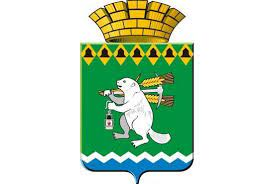 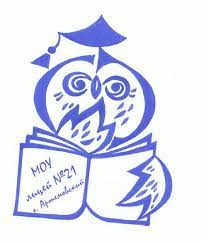 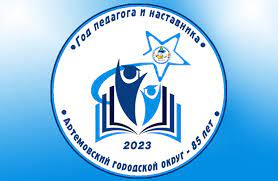 Управление образования Артемовского городского округа Муниципальное автономное образовательное учреждение «Лицей №21»
Муниципальный ресурсный информационно – методический центр
03.11.2023
3. Новожилова Ирина Борисовна  - руководитель ресурсного информационно – методического центра
Нормативная база:
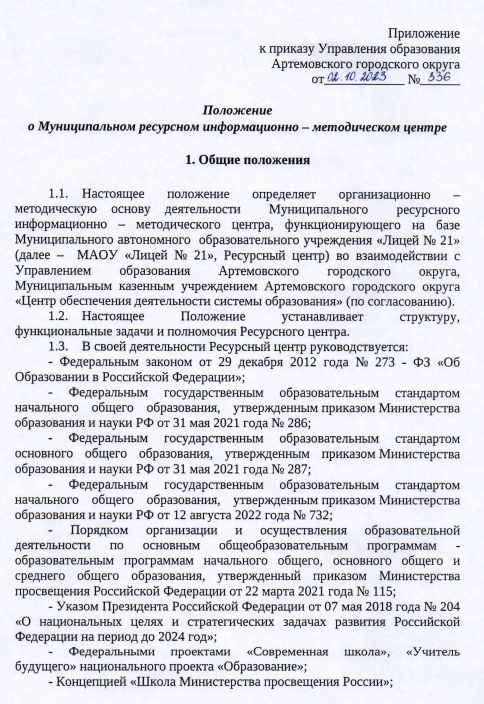 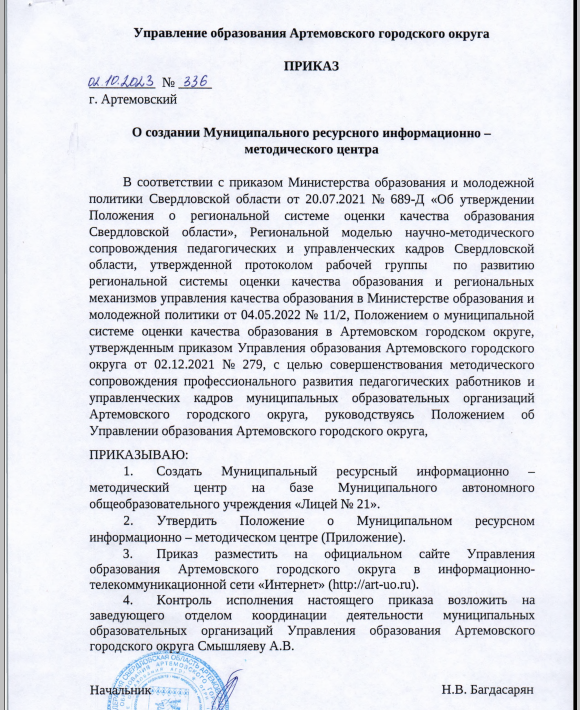 Единая методическая тема для работы Муниципального ресурсного информационно – методического центра
«Непрерывное образование педагога в инновационном пространстве — основа достижения современного качества образования и воспитания в условиях реализации обновлённых ФГОС, ФОП и приоритетного проекта «Образование».
Методическая тема для работы муниципального методического объединения учителей физики
Планирование работы ММО учителей физики
Единые муниципальные методические дни:
 03.11.2023 г. – заседание ММО
11.01.2024 г.  – заседание ММО
28.03.2024 г.   - Муниципальные Педагогические чтения
01.04.2024 г. – заседание ГМО
Май 2024 г.  - анкетирование по результатам работы ресурсного центра
06.06.2024 (дату согласуем) – результаты работы ГМО за учебный год
Август 2024  - планирование работы на следующий учебный год
Планирование работы ММО учителей физики
Мероприятия, в рамках муниципального фестиваля «Белый парус»:
Муниципальный этап ВсОШ по физике
Дата проведения – 9 ноября 2023
Физика
Продолжительность тура:7 класс — 90 минут8 класс — 90 минут9 класс — 90 минут10 класс — 90 минут11 класс — 90 минутПри выполнении заданий олимпиады разрешено использовать непрограммируемый калькулятор.
Организация работы ММО по формированию функциональной грамотности в рамках обновленного ФГОС.
Анализ и интерпретация статистической информации внешних оценочных процедур за 2022-2023 учебный год.
Общая характеристика результатов ГИА-9
Данные о численности участников ГИА-9 в 2021-2023 гг. представлены в табл. 1.
Численность участников ГИА-9 в 2021 – 2023 годах по предметам
В соответствии с региональной концепцией системы образования Свердловской области по направлению РСОКО 1.1. «Система оценки качества подготовки обучающихся» целью системы образования Свердловской области в части результатов освоения основных образовательных программ основного общего образования на 2022 - 2023 гг. является обеспечение положительной динамики предметных результатов и достижение следующих значений по результатам ГИА у выпускников 9-х классов: 
1. Индекс высокого уровня подготовки – не менее 10%; 
2. Индекс базового уровня подготовки – не менее 85%. 
В 2023 году результаты по долям уровней подготовки распределены следующим образом на диаграмме 1.
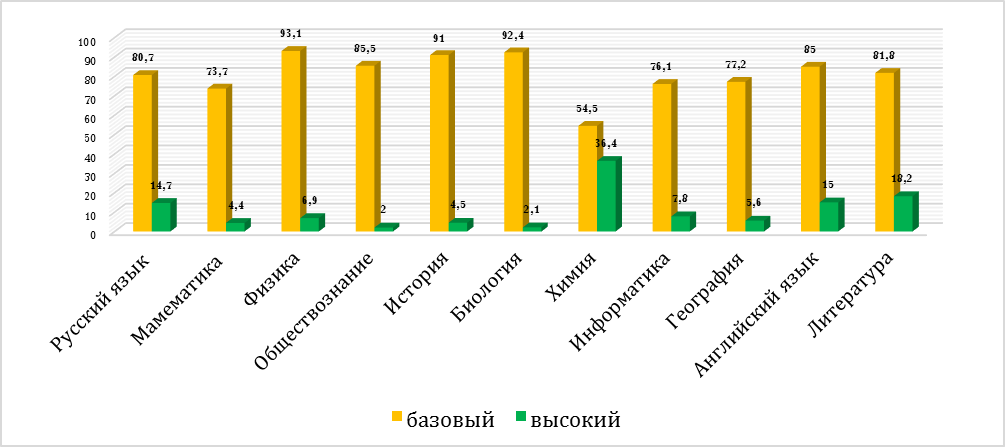 Из диаграммы следует, что показатель «индекс высокого уровня подготовки» не менее 10% достигнут по следующему ряду предметов: русский язык, литература, химия и английский язык. Учитывая показатель в 85% по индексу базового уровня подготовки и значение индекса высокого уровня подготовки менее 10 процентов, показатель выполняется в следующем ряде предметов: физика, биология, обществознание и история. По английскому языку показатели достигнуты в полном объеме.
Динамика распределения участников по уровням достижений на ОГЭ по физике представлена на рис. 5. Как следует из данных, представленных на рис. 5, в 2023 году 100% участников экзамена смогли продемонстрировать освоение ФГОС ООО на базовом и высоком уровнях. При этом по сравнению с прошлым годом увеличилась доля обучающихся, достигающих базового уровня (на 3,1 п.п.) и высокого уровня (на 6,9 п.п.). Обучающиеся, продемонстрировавшие неудовлетворительных уровень освоения предметных результатов на территории муниципального образования в текущем году отсутствуют.
Распределение участников по уровням освоения основной общеобразовательной программы основного общего образования (по результатам ОГЭ по физике)
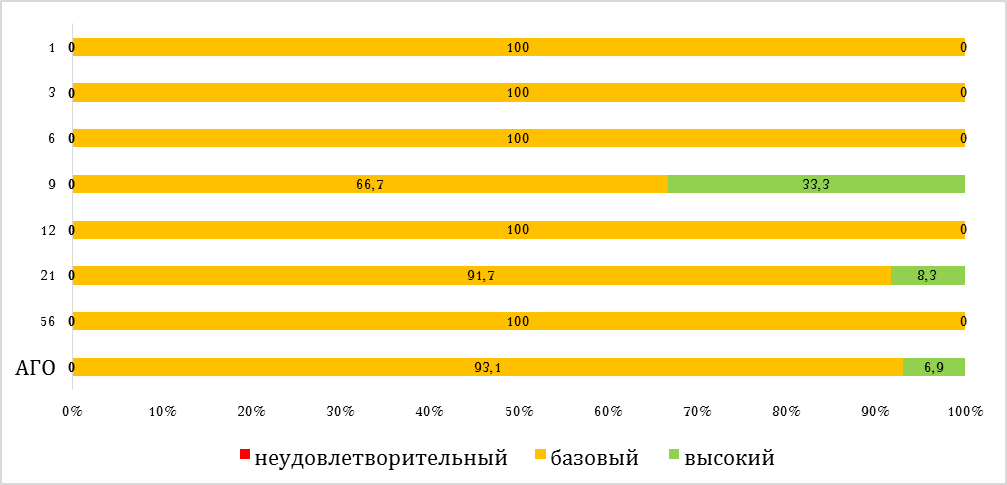 ГИА -11
Общая характеристика результатов ЕГЭ
Данные о численности участников ЕГЭ в 2021-2023 гг. представлены в табл. 1. *устойчивое и значительное снижение количества обучающихся, выбирающих в качестве предмета по выбору физику!
Под высоким уровнем освоения предметных результатов ФГОС СОО в рамках мониторинга понимаются результаты выполнения ВТГ государственной итоговой аттестации в форме ЕГЭ от 81 балла и выше. 
Под базовым уровнем освоения предметных результатов ФГОС СОО в рамках данного мониторинга понимаются результаты выполнения ВТГ ЕГЭ от установленного минимума до 80 баллов.
Под неудовлетворительным (пониженным) уровнем освоения предметных результатов ФГОС СОО в рамках данного мониторинга понимается результат выполнения ВТГ ЕГЭ ниже установленного минимума
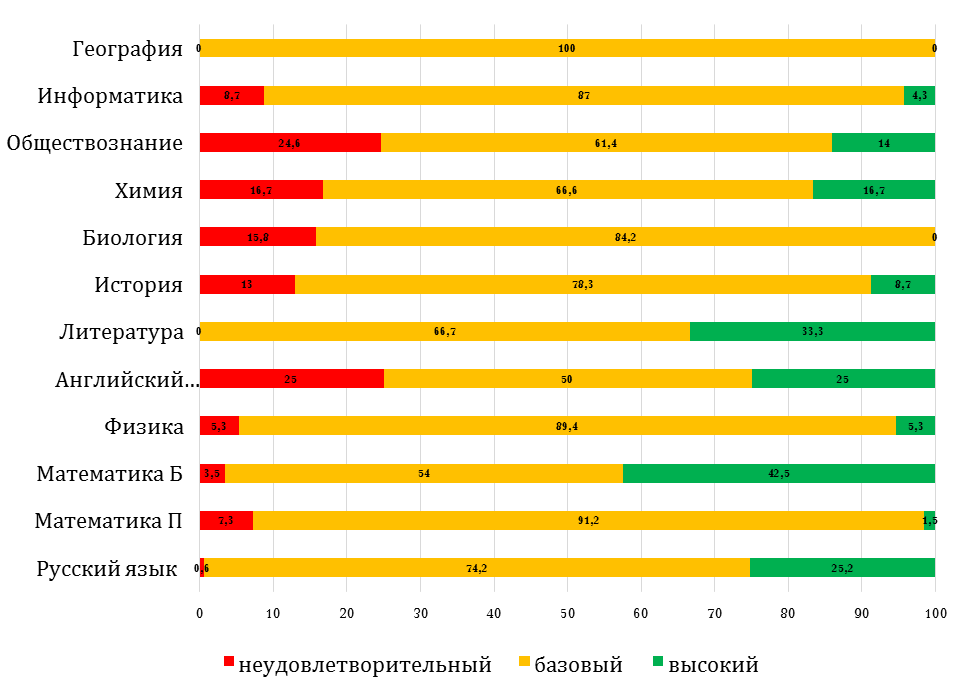 Динамика распределения участников по уровням достижений на ЕГЭ по физике
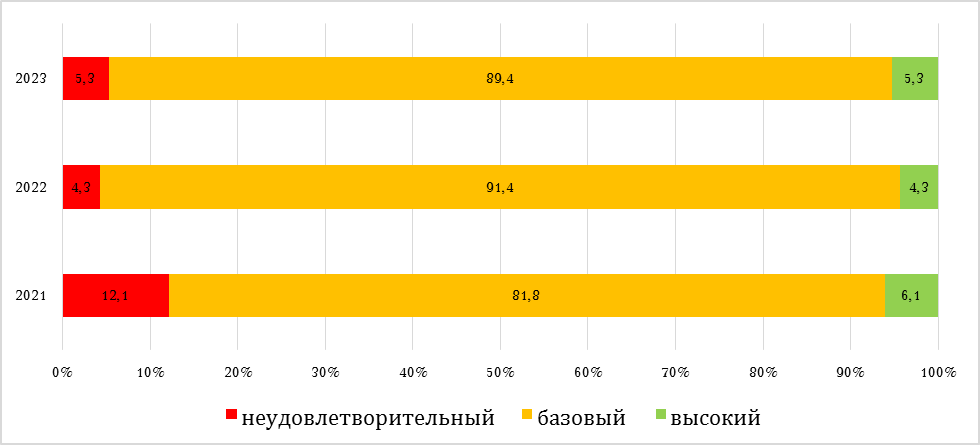 Как следует из данных, представленных на рис. 5, в 2023 году 94,7% выпускников средней школы смогли продемонстрировать освоение ФГОС СОО на базовом уровне и выше. При этом по сравнению с предыдущим годом на 1 п.п. выросла доля участников, продемонстрировавших высокий уровень, на 2 п.п. снизилась доля участников, продемонстрировавших базовый уровень, и на 1 п.п. увеличилась доля участников, получивших неудовлетворительный результат.
Распределение участников по уровням освоения основной общеобразовательной программы среднего общего образования (физика)
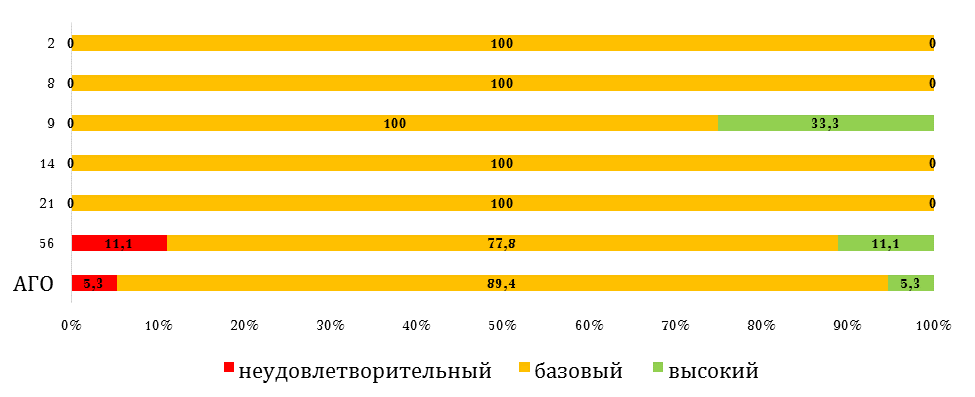